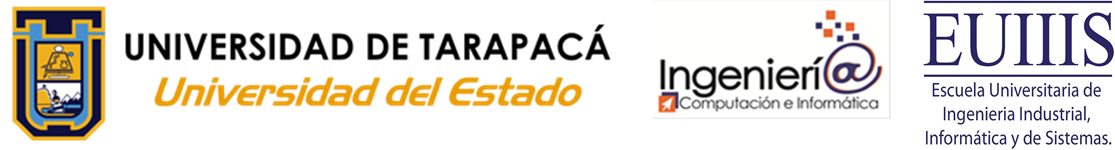 PROYECTO
“ROBOTZUELO”
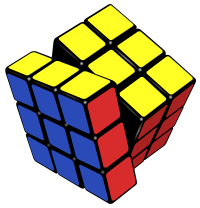 Objetivos
Objetivo General
Construir y programar un robot capaz de realizar una actividad que consta de armar 3 patrones específicos para un cubo rubik.
Específicos
Construir un robot que sea capaz de manipular un cubo rubik de 3x3x3.
Desarrollar la codificación que a partir de un menú, sea capaz de armar 3 patrones específicos a partir de un cubo rubik armado.
Desarrollar una aplicación que sea capaz de conectarse inalámbricamente vía bluetooth con el robot y poder armar los patrones desde ésta.
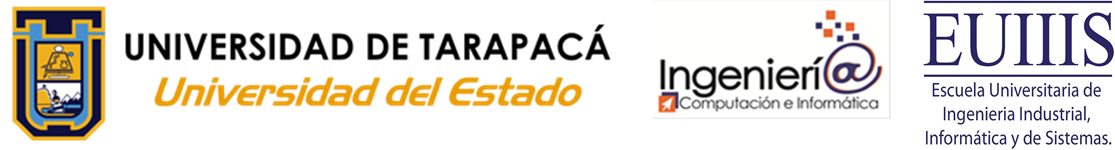 Miembros del equipo y sus cargos
Jefe de proyecto
Claudio Mena
Analistas
-  Jackelyn Rojas (Encargada)
Juan Rojas
Programadores
Claudio Mena (Encargado)
Felipe Valenzuela
Javier Sánchez
Constructores
Simón Muñoz (Encargado)
Javier Sánchez
Diseñadores Gráfico
Claudio Mena (Encargado)
Felipe Valenzuela
Simón Muñoz
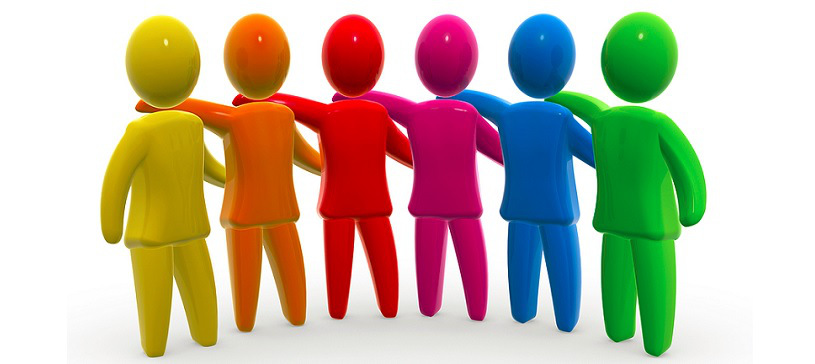 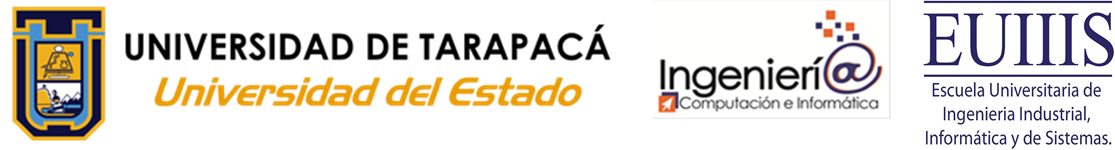 Costo del proyecto
Costo del software de desarrollo:
    Software libre NXC: $0
    Mit App Inventor: $0
Costo material:
    Kit robot lego mindstorm: $380.000
    Kit piezas adicionales: $90.000
    Cubo rubik: $15.000 x2
    Total: $500.000
Costo total horas de trabajo: 
    1 Hora de trabajo: $7000
    Total de horas: 60 horas
    Costo por persona: $420.000
    Personas involucradas en el proyecto: 6
    Total: $2.520.000

Costo total del proyecto: $3.020.000 + IVA
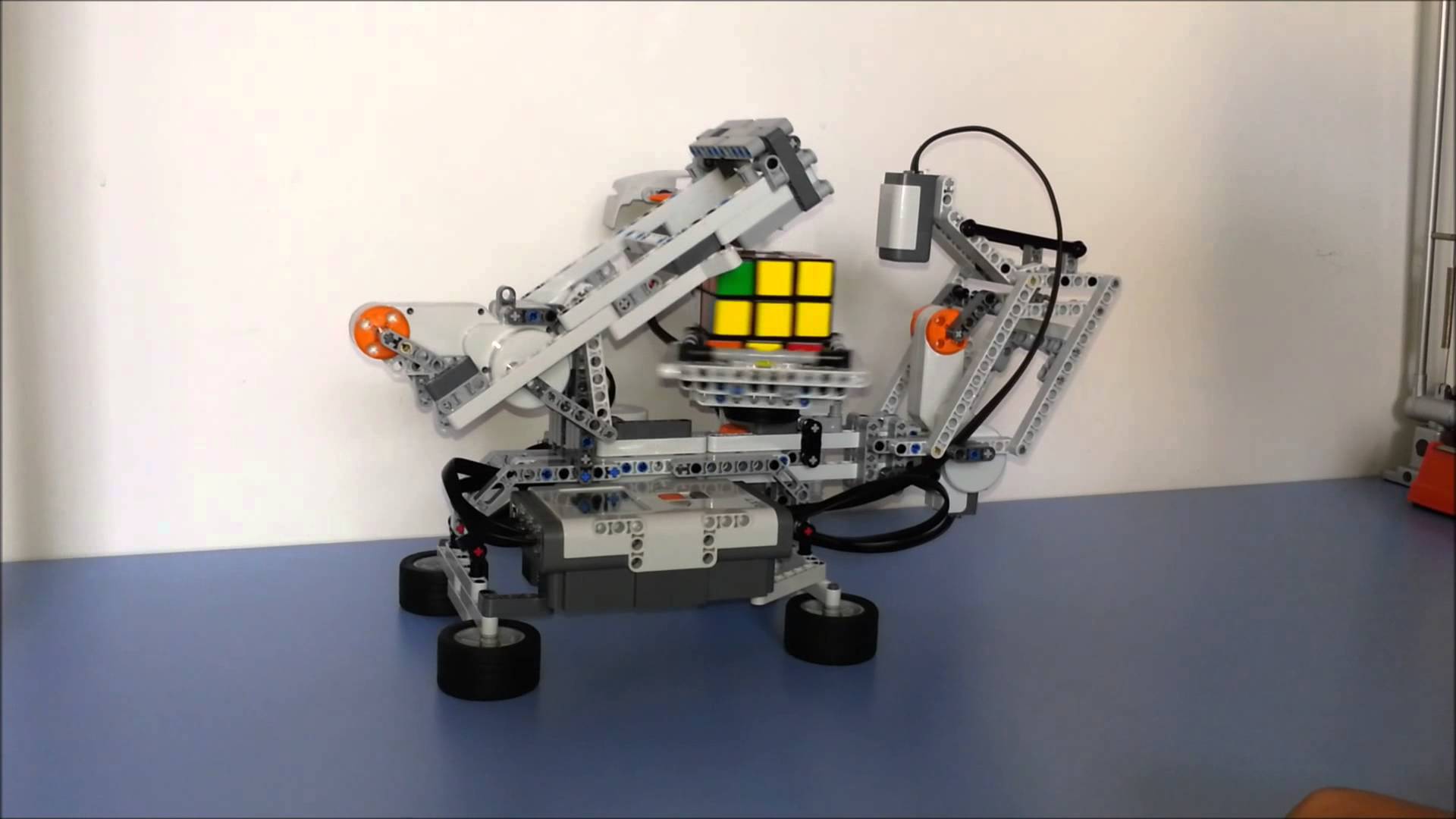 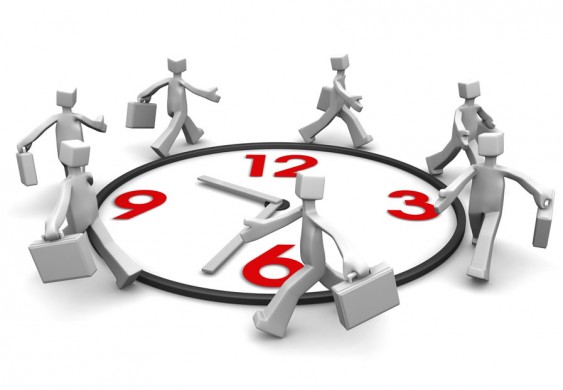 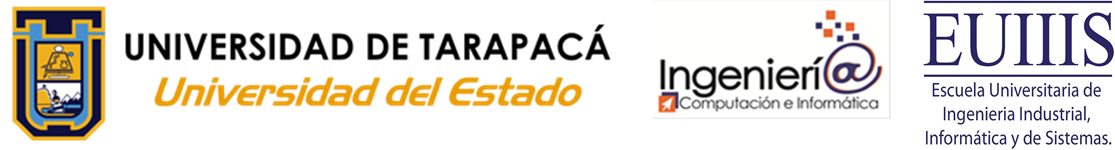 Descripción de Arquitectura
Inicio
Revisión de los manuales y códigos para la construcción del robot
Búsqueda de piezas y construcción del robot
Búsqueda de errores de armado, primeras pruebas de códigos
Prueba de pequeños movimientos y creación de funciones
Prueba y corrección de errores
Creación de algoritmos con sus respectivos patrones
Prueba y corrección de errores
Investigación y desarrollo de una conexión remota al robot
Desarrollo de la aplicación android para controlar el robot
Producto Final
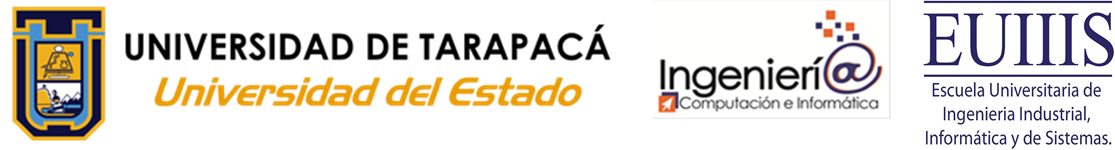 Diagrama de Flujo
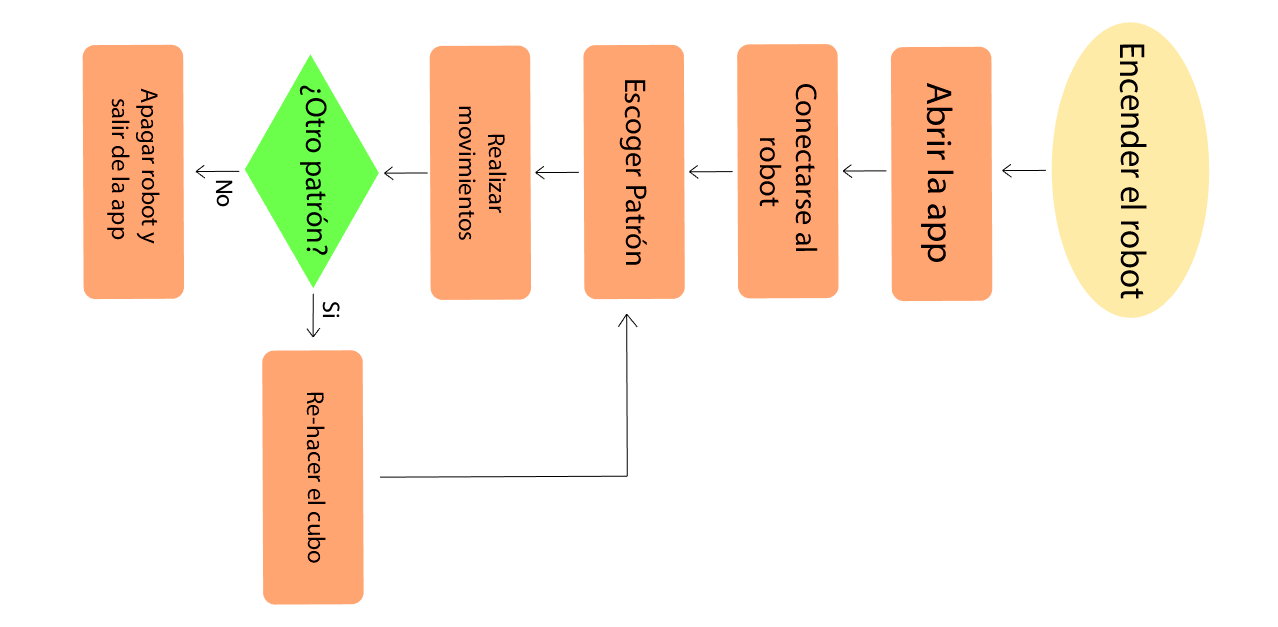 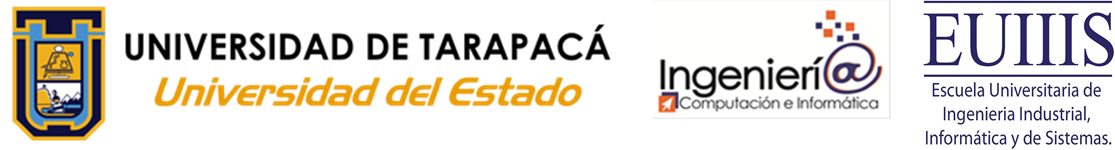 Diseño Interfaz de Usuario
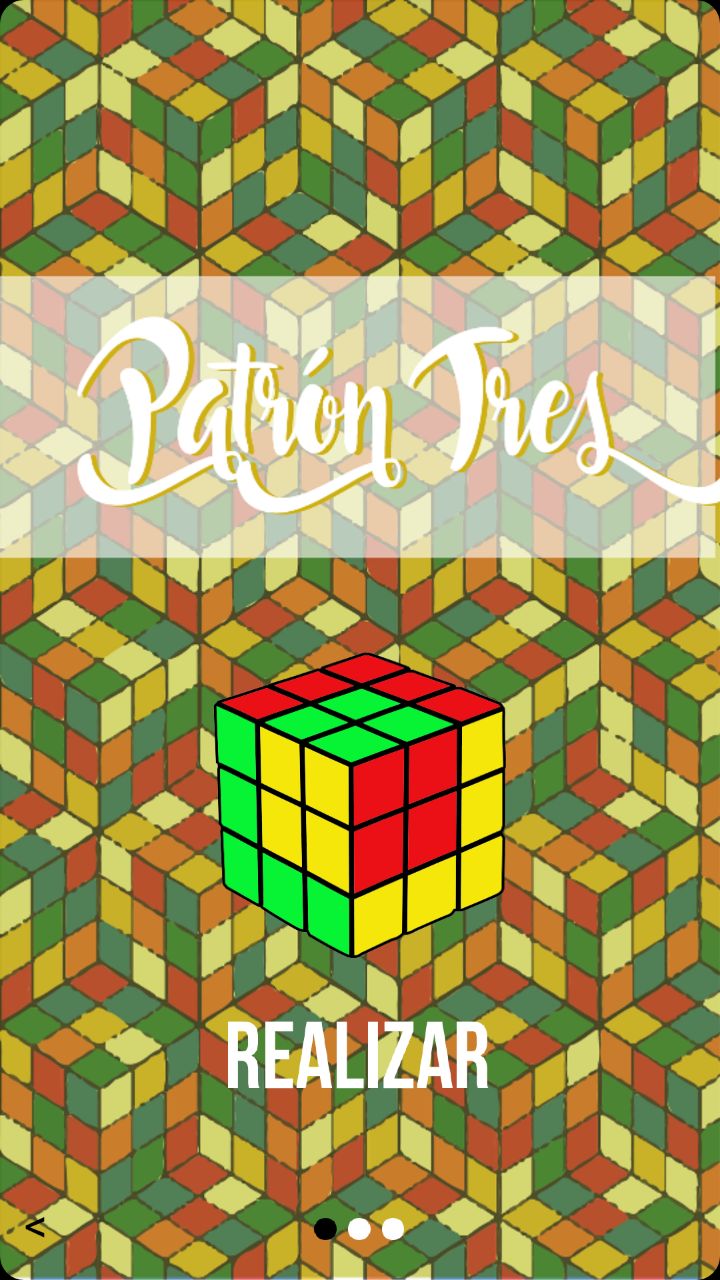 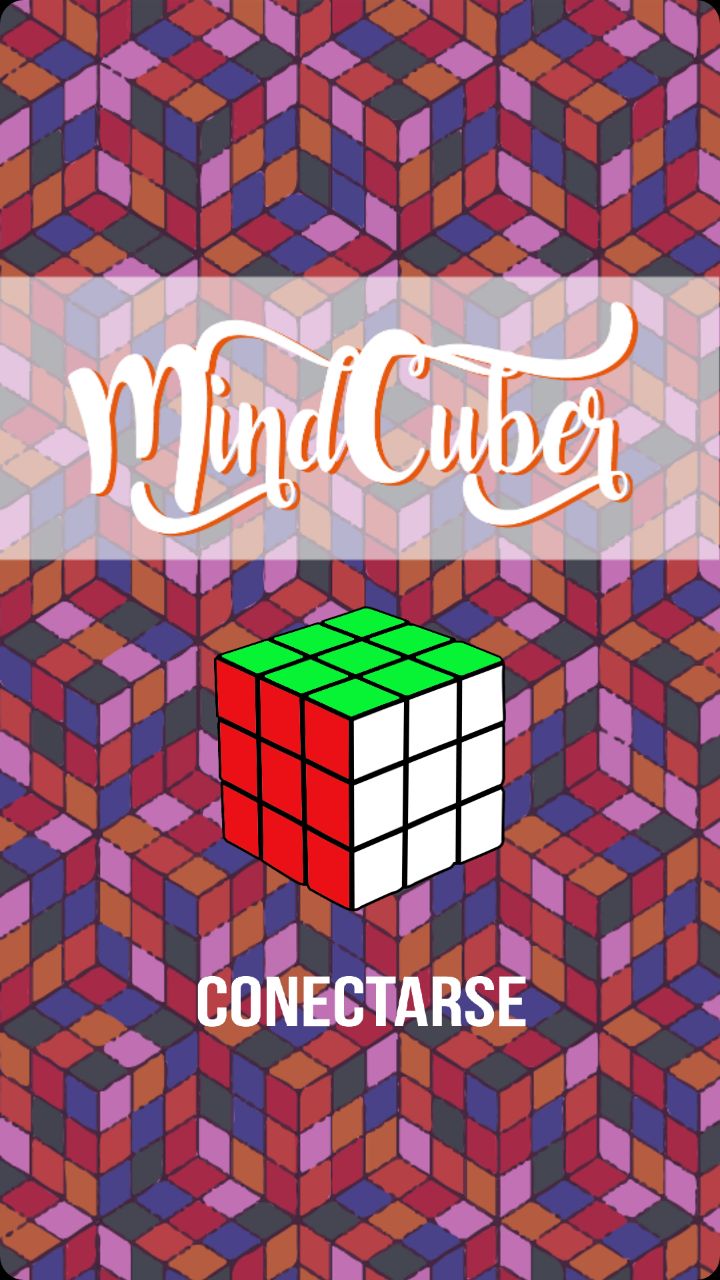 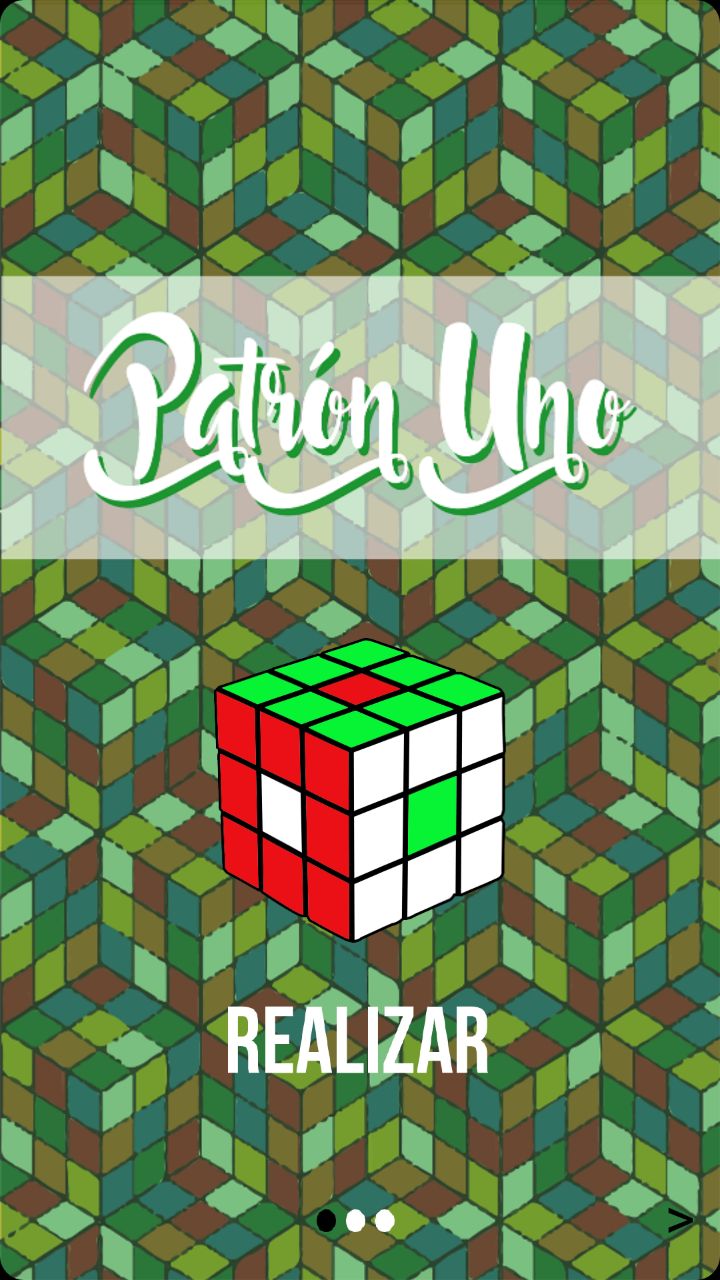 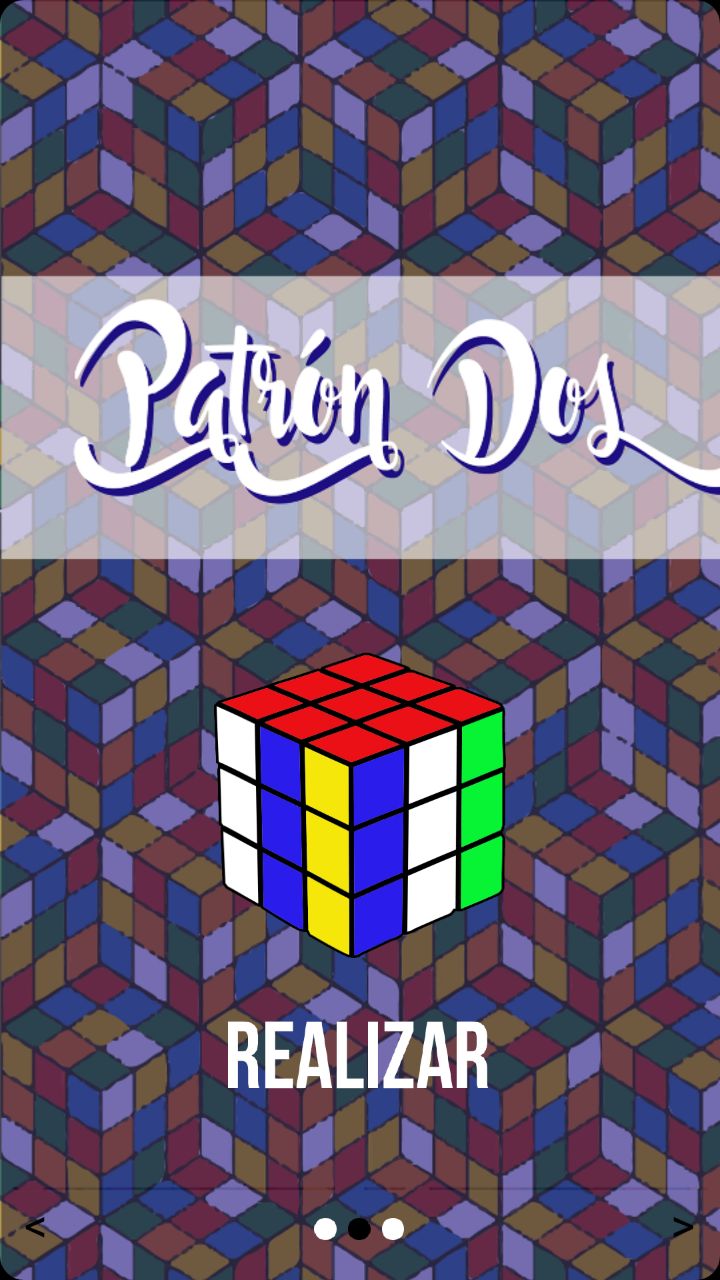 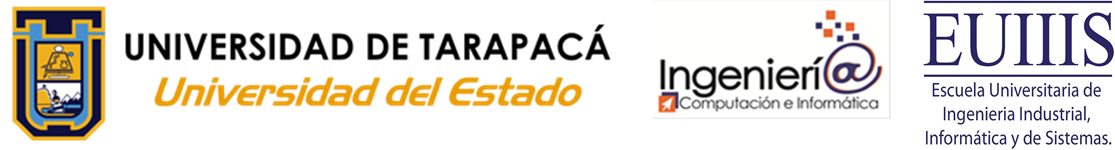 Análisis de la Carta Gantt
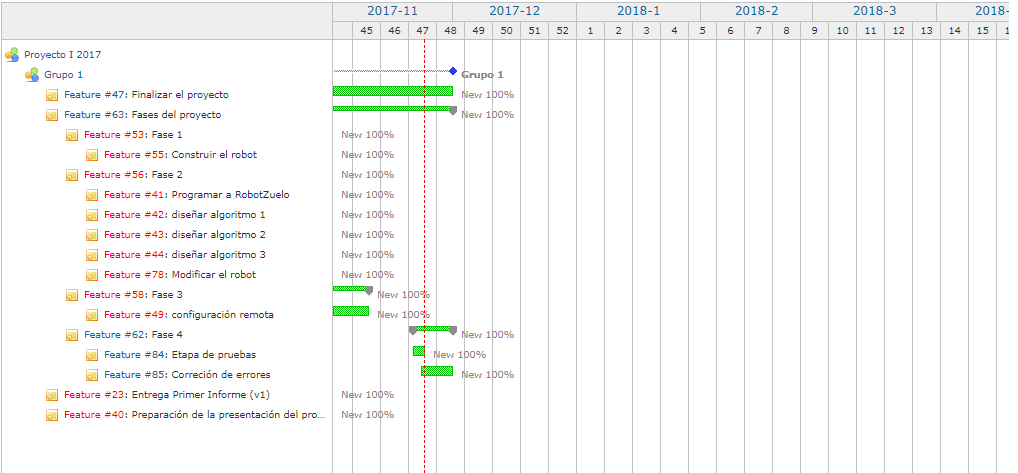 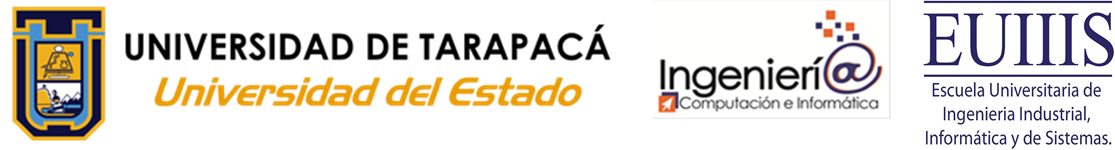 Problemas y Soluciones
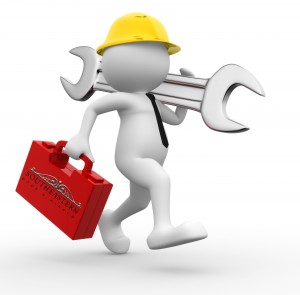 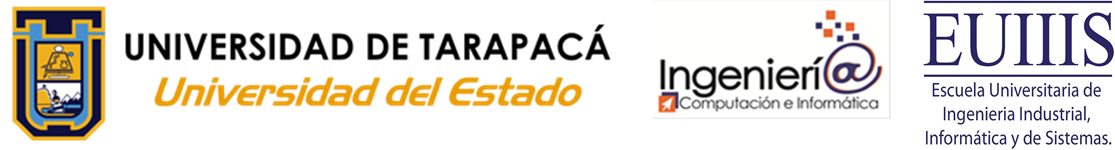 Conclusiones
Luego de haber terminado el proyecto dado, al revisar hacia atrás todo lo trabajado, nos dimos cuenta que el proyecto jamás fue como lo pensábamos, ya que, nos imaginábamos un trabajo mas de edición que de creación, pero este ha sido un trabajo más que de creación y edición, una escuela del trabajo en equipo, ya que, al principio nos costó mucho sincronizarnos. Aprendimos al igual la metodología de trabajo por l Gantt y también el registro de avances.
A futuro gracias a este curso podremos tener una idea de como hacer funcionar un proyecto estructurado y con fecha límite de entrega.
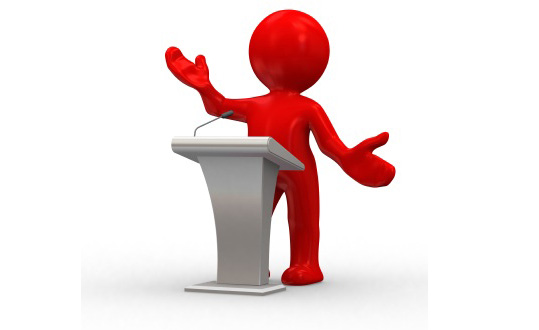 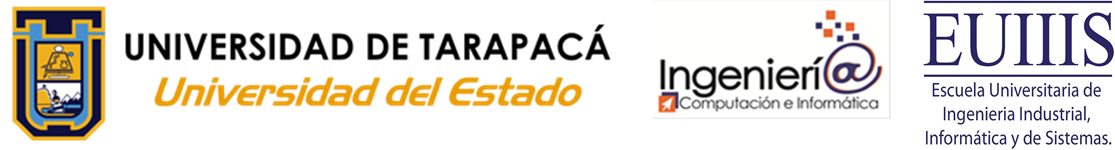 Trabajo Futuro
Con la aplicación terminada y el proyecto total, ahora el trabajo será el perfeccionar, eliminar errores y bugs de la aplicación, luego al terminar de detallar la aplicación se procederá al detalle del manual mejorando su metodología para el rápido entendimiento y fácil acceso al uso del sistema completo.
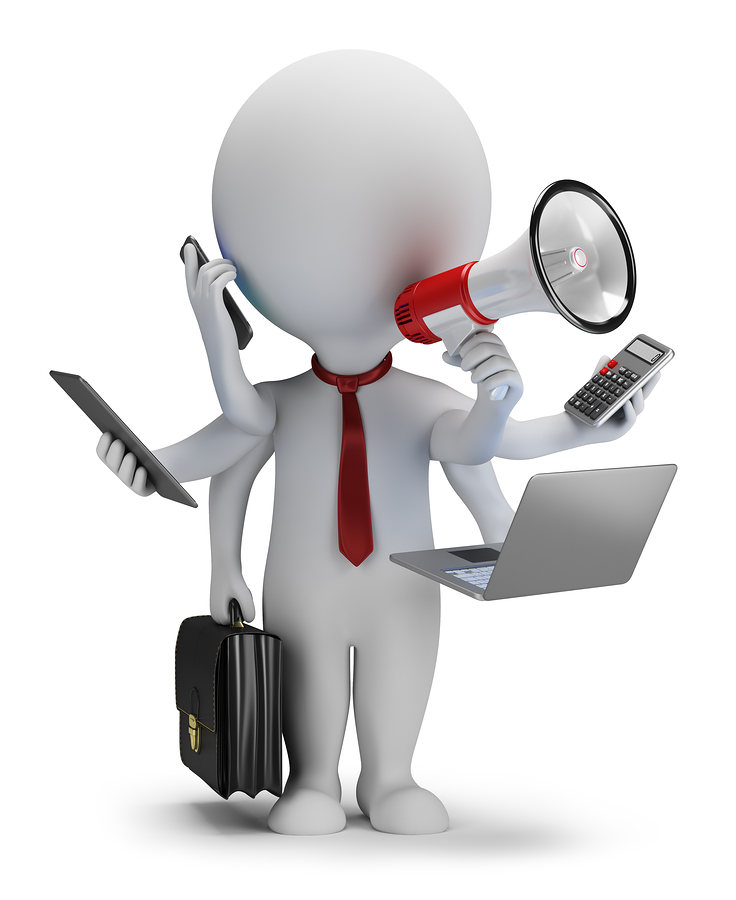 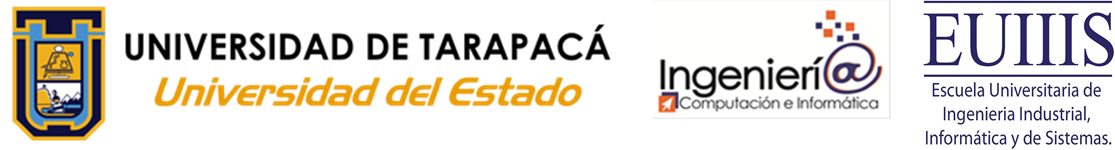 Demostración del Proyecto
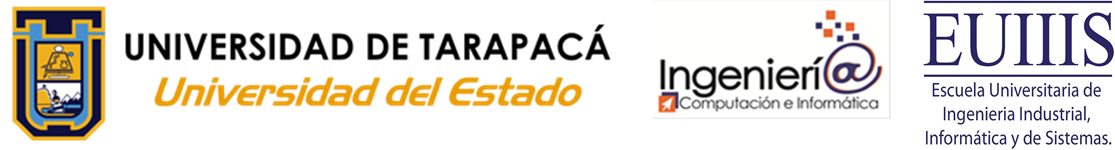 Manual de Usuario
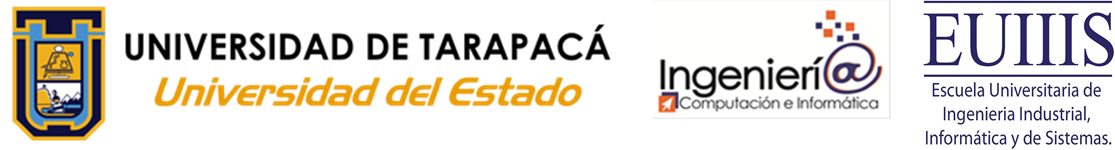 GRACIAS POR SU ATENCIÓN
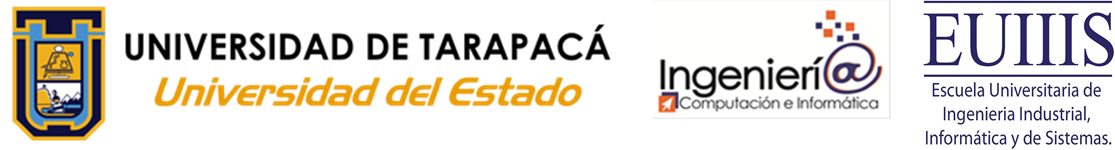